NCAR |
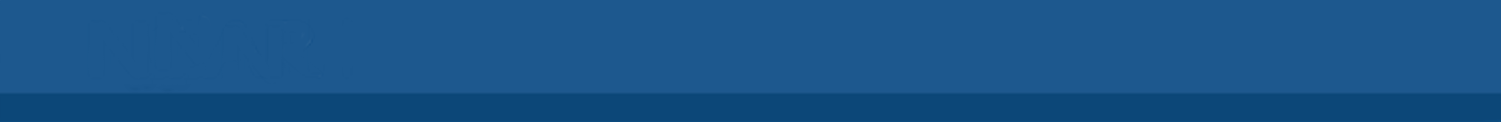 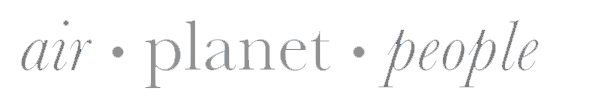 EOL
Discussion:Dropsonde pressure measurements
Holger Vömel







20th AVAPS Users Group Meeting25 April 2018
[Speaker Notes: Acknowledge NOAA AOC for their effort]
Issue
The dropsonde pressure sensor has a small systematic offset, which should be corrected before a sounding:

Current status:
NOAA/AOC: In-aircraft pressure reference sensor
NCAR campaigns: post-processing based on reference comparison during production 
Air Force and others: No correction

Future status with RD41
Pressure correction built into firmware
2
[Speaker Notes: Time lag correction makes a difference of about 0.2 K near the surface to about 0.7 K in upper troposphere]
Constant pressure is a good approach
Max
Standard Deviation
Mean
Median
Laboratory offset measurement
Min
3
Last years recommendation
Recommend application of production pressure correction in AVAPS
Recommend removing dynamic pressure correction
Recommend adjusting extrapolation time in Aspen (see Dean’s talk)

Surface pressure readings to within <0.4 hPa can be demonstrated!
4
Production problem
Now fixed
5
Last years recommendation
Recommend application of production pressure correction in AVAPS
Recommend removing dynamic pressure correction
Recommend adjusting extrapolation time in Aspen (see Dean’s talk)

Surface pressure readings to within <0.4 hPa can be demonstrated!
6
Last years recommendation
Recommend application of production pressure correction in AVAPS
Recommend removing dynamic pressure correction
Recommend adjusting extrapolation time in Aspen (see Dean’s talk)

Surface pressure readings to within <0.4 hPa can be demonstrated!
7
Last years recommendation
Recommend application of production pressure correction in AVAPS
Recommend removing dynamic pressure correction
Recommend adjusting extrapolation time in Aspen (see Dean’s talk)

Surface pressure readings to within <0.4 hPa can be demonstrated!
0.5 hPa
8
Updated recommendations
RD94:
NOAA continue with in-aircraft pressure reference
Air Force update AVAPS to allow range checked production based pressure offset correction
Air Force install reference pressure sensors in their AVAPS systems to monitor long term stability (longer term project)

RD41:
Pressure offset correction built into firm-ware. NOAA and Air Force monitor long term stability

Surface pressure extrapolation:
Need more buoy comparisons to evaluate extrapolation timeChange may need to be implemented.
9